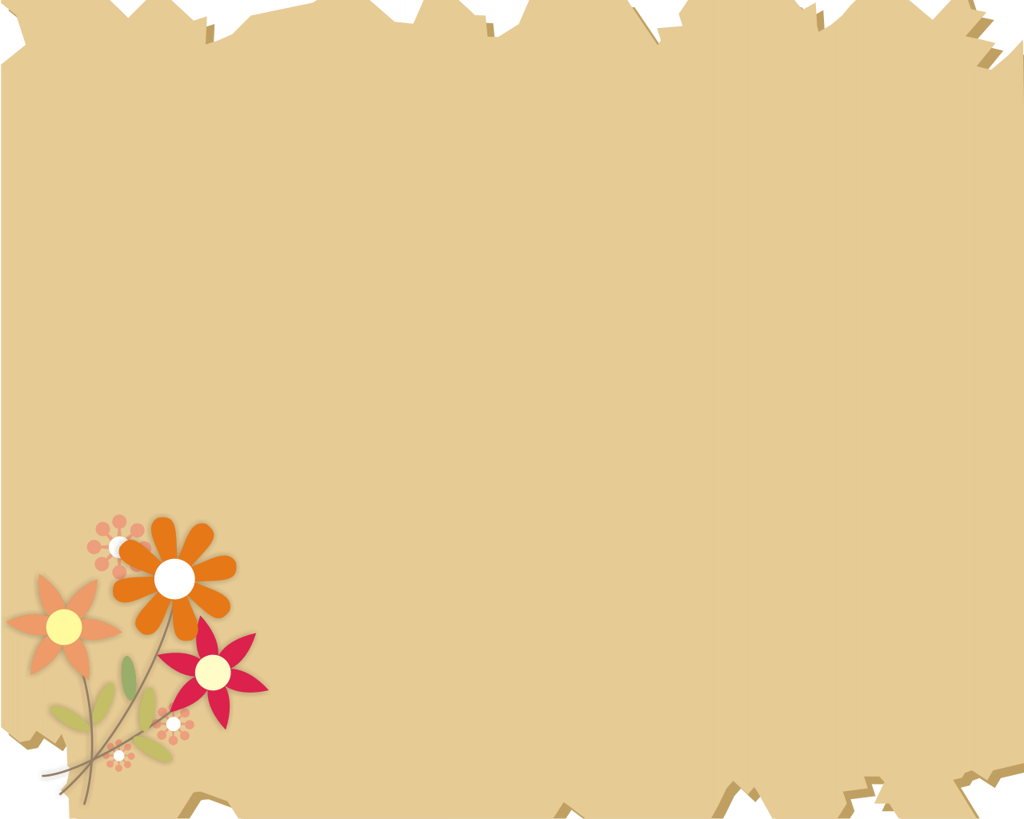 PHÒNG GIÁO DỤC QUẬN LONG BIÊN
TRƯỜNG MẦM NON THẠCH CẦU
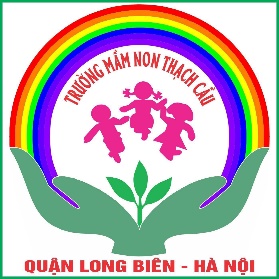 GIÁO DỤC ÂM NHẠC
Đề tài  : VĐMH : “Vui đến trường”
Lứa tuổi: 3 – 4 tuổi
Thời gian : 15 – 20 phút
Giáo viên: Nguyễn Thị Thu Hiền
Năm học : 2019 - 2020
I- MỤC ĐÍCH-YÊU CẦU:
1.Kiến thức
Trẻ biết tên bài hát , tên tác giả.
- Trẻ hiểu nội dung bài hát
2. Kỹ năng
Trẻ hát  đúng nhạc , to , rõ lời bài hát.
Trẻ biết cách chơi trò chơi.
 Rèn luyện phát triển tai nghe nhạc, phản xạ nhanh
3. Thái độ
 Giáo dục trẻ yêu quý bạn bè, thích đi học.
 Trẻ hứng thú với giờ học.
II. CHUẨN BỊ
1.Đồ dùng của cô 
   - Giáo án điện tử
   - Bảng tương tác, que chỉ   
   - Nhạc bài hát “ Vui đến trường” , “ Rước đèn ông sao”, “ Trường chúng cháu là trường mầm non”...
2.Đồ dùng của trẻ
    - Trang phục gọn gàng
III : CÁCH TIẾN HÀNH
1.ỔN ĐỊNH TỔ CHỨC
Cho trẻ đọc bài thơ” Mẹ và cô”.
2. Phương pháp,hình thức tổ chức:
Vận động minh họa bài hát
” Vui đến trường”
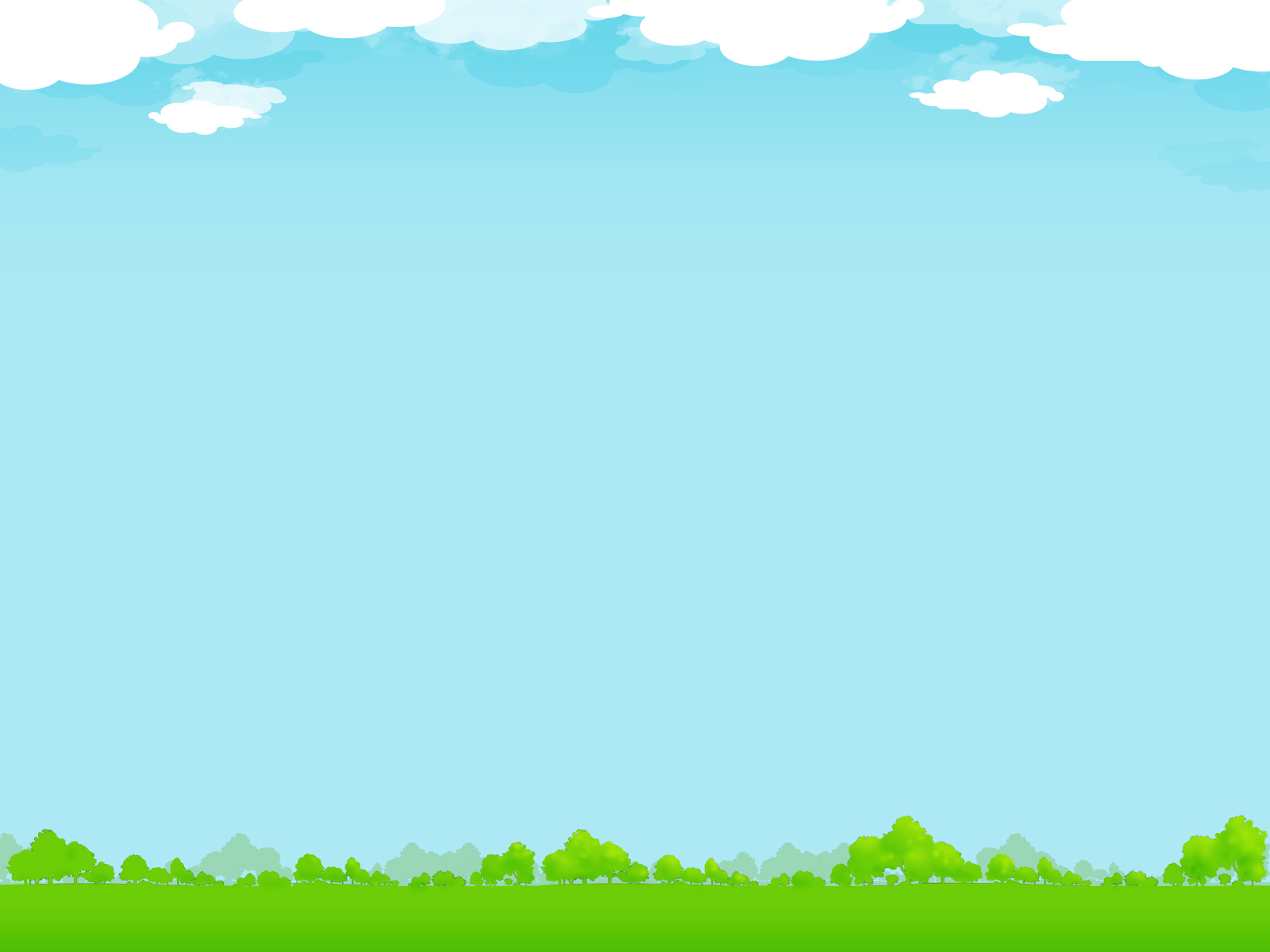 Cô và trẻ cùng hát bài hát:” Vui đến trường”
*CÔ LÀM MẪU
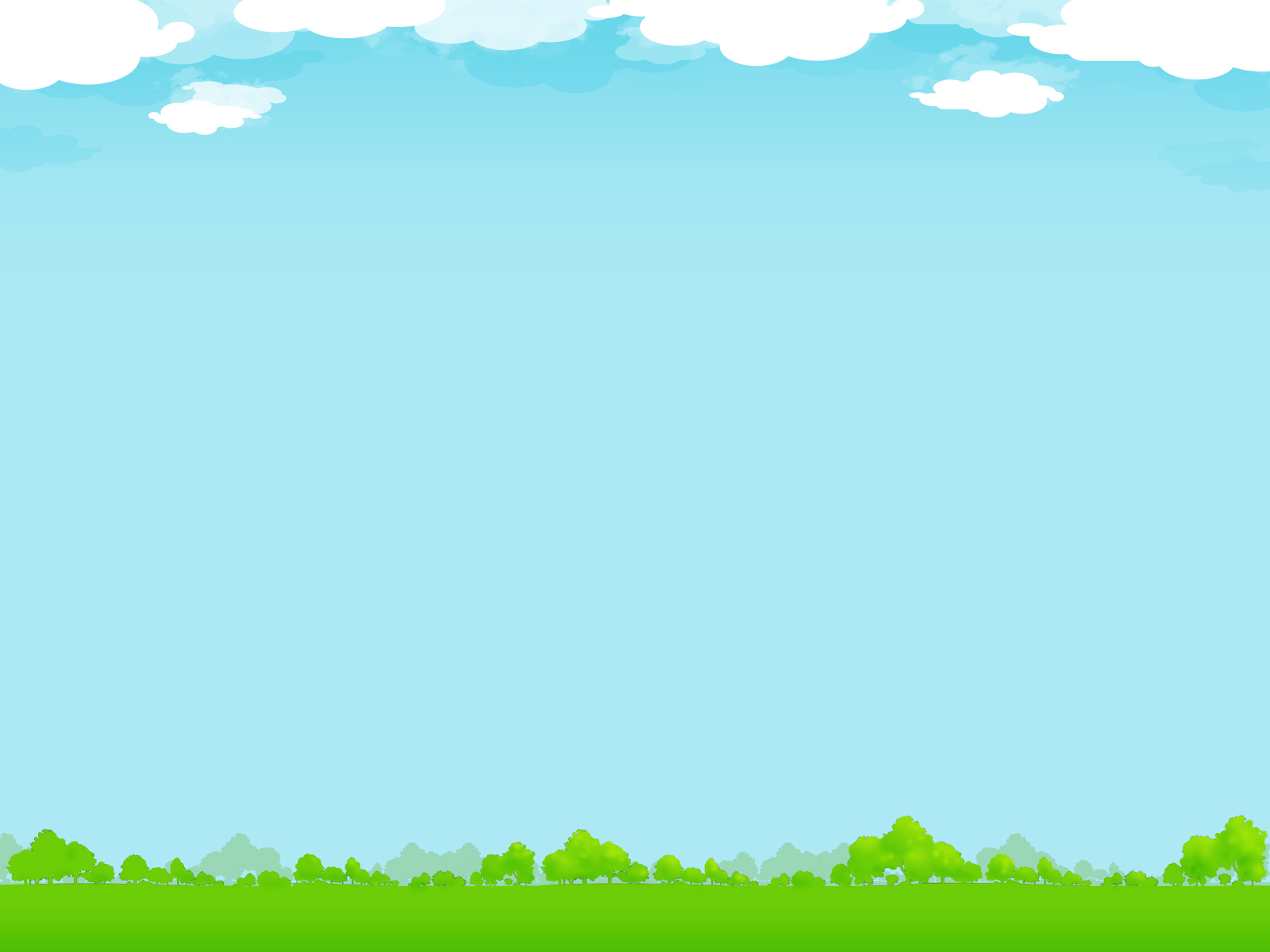 Lần 1: Cô vận động minh họa kết hợp với nhạc
Lần 2: Cô vận động minh họa chậm cho trẻ xem
* DẠY TRẺ VẬN ĐỘNG
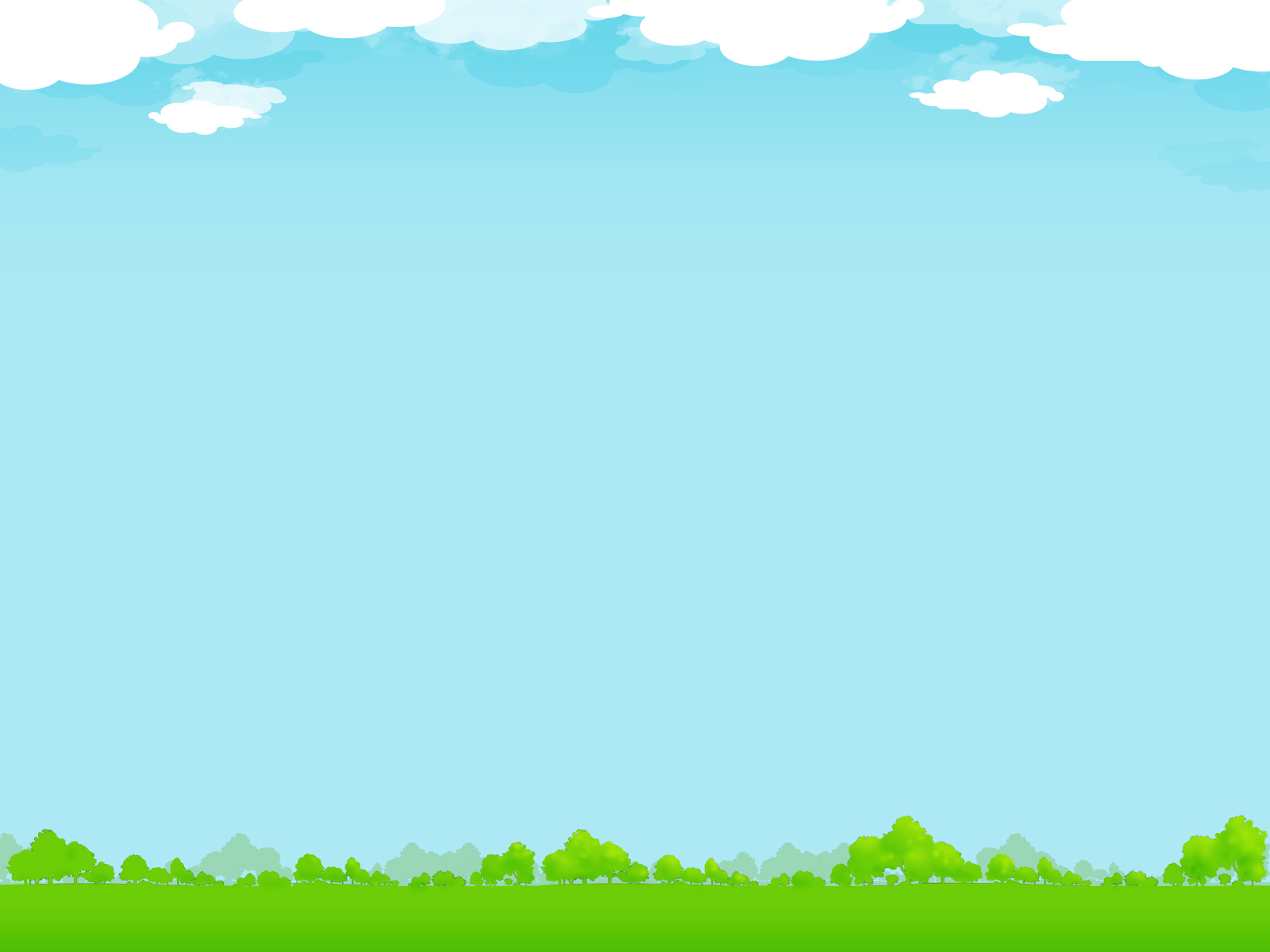 IV:NGHE HÁT: Ngày đầu tiên đi học”
Trò chơi : Nghe giai điệu đoán tên bài hát
Cách chơi : cô chia lớp làm 3 đội. Cô bật nhạc , trẻ đoán tên bài hát .Khi giai điệu được lên đội nào có tín hiệu trước thì đội đó được trả lời.
 Luật chơi : đội nào trả lời được nhiều hơn sẽ giành chiến thắng.
3. Kết thúc
Cô nhận xét và tuyên dương trẻ